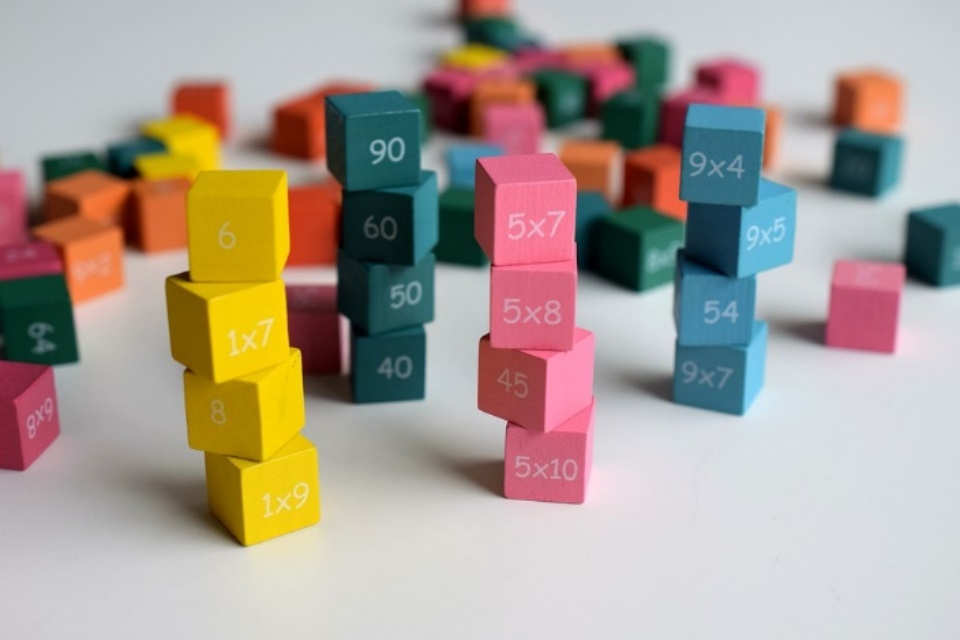 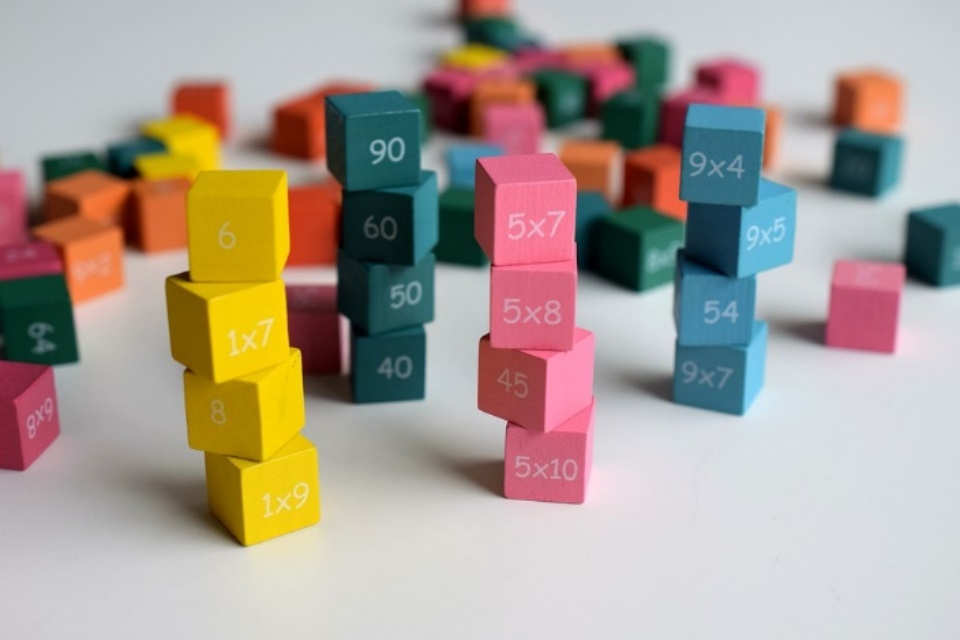 人教版小学数学二年级上册
4.2.3   6的乘法口诀
MENTAL HEALTH COUNSELING PPT
第四单元  表内乘法
讲解人：PPT818  时间：20XX
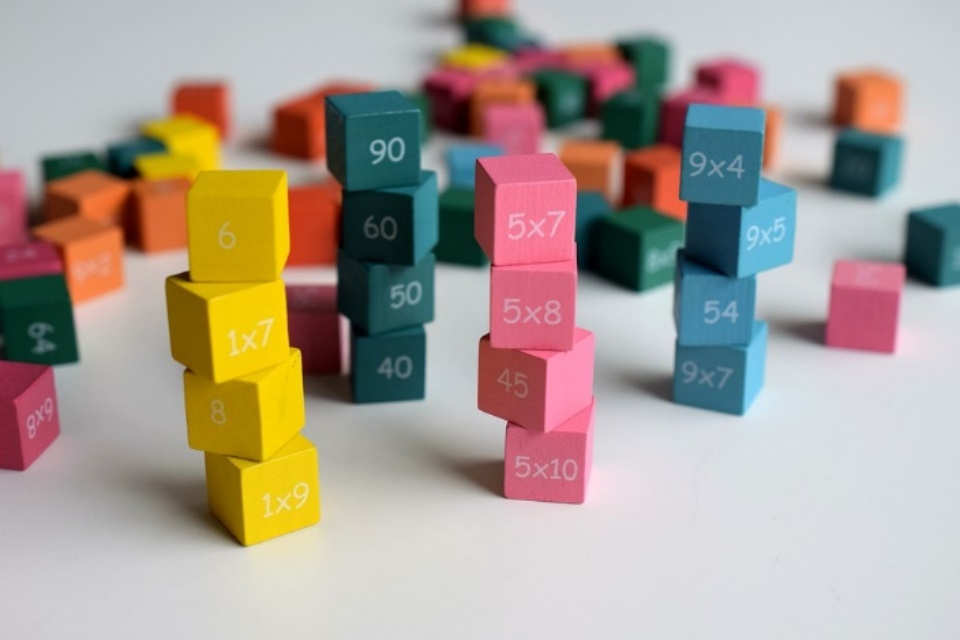 复习导入
1. 背诵1～5的乘法口诀。
2. 比一比看谁算的快。

 5×5 =        4×3 =        2×4 =       3×5 =
 1×2 =        2×1 =        4×5 =       3×3 =
25
15
12
8
20
2
9
2
新知探究
数豌豆
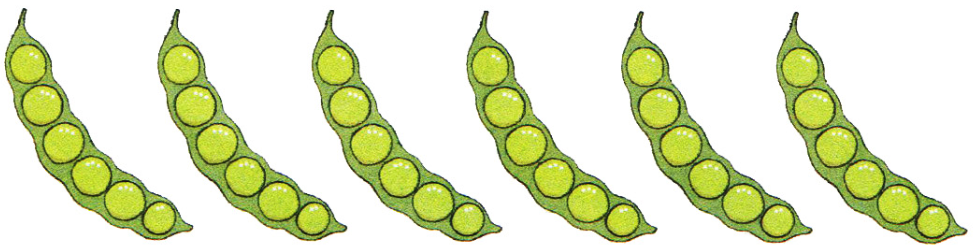 18
24
30
36
3
5
1
2
4
6
新知探究
6 × 1 = 6
一六得六
3
5
2
1
4
6
新知探究
6 × 2 = 12
二六十二
1
5
3
2
4
6
新知探究
6 × 3 = 18
三六十八
1
5
4
2
3
6
新知探究
6 × 4 = 24
四六二十四
1
3
5
2
4
6
新知探究
6
6 × 5 = 30
五六三十
1
3
6
2
4
6
新知探究
5
6 × 6 = 30
六六三十六
你知道 6 的乘法口诀吗？
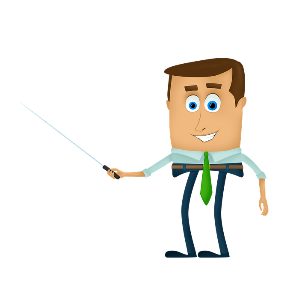 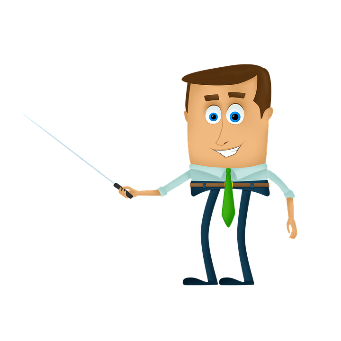 到底对不对呢？请你验证验证。
得六
十二
十八
二十四
三十
三十六
新知探究
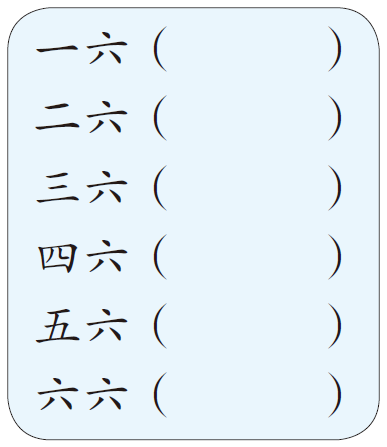 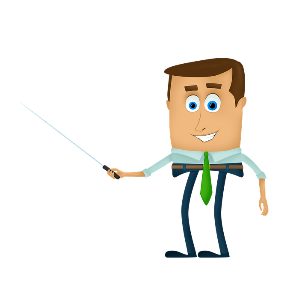 我们都学过哪些乘法口诀？
新知探究
一一得一
一二得二
二二得四
一三得三
二三得六
三三得九
一四得四
二四得八
三四十二
四四十六
一五得五
二五一十
三五十五
四五二十
五五二十五
一六得六
二六十二
三六十八
四六二十四
五六三十
六六三十六
五六三十
四六二十四
三六十八
课堂练习
1. 用一句口诀写出两个乘法算式。
3×6＝18
5×6＝30
4×6＝24
6×3＝18
6×5＝30
6×4＝24
课堂练习
2. 做一做。
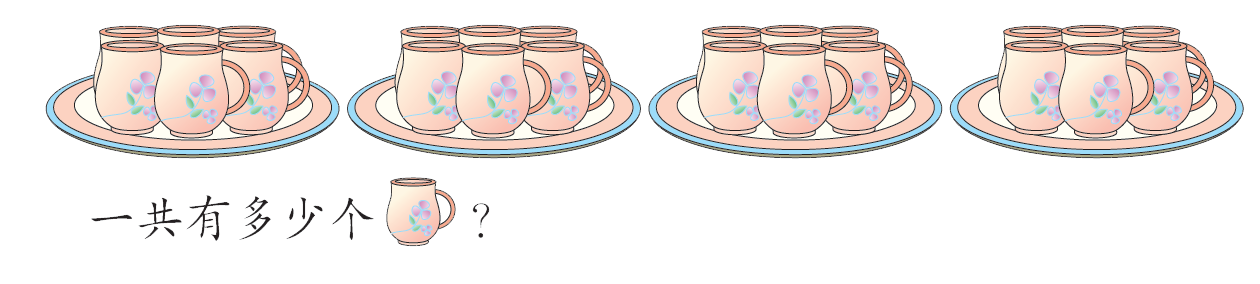 6×4＝24
课堂练习
3. 填表说口诀。
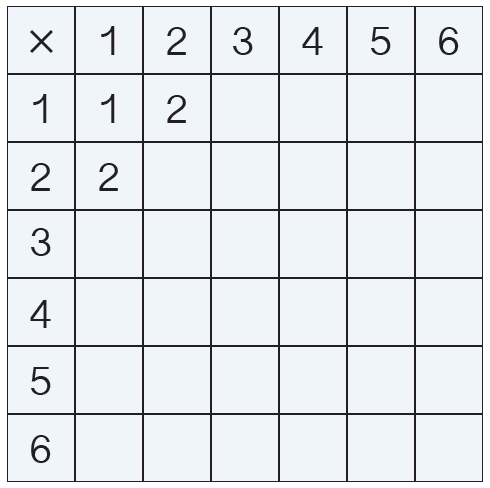 3
4
5
6
4
6
8
10
12
3
6
9
12
15
18
4
8
12
16
20
24
5
10
15
20
25
30
6
12
18
24
30
36
你学会了哪些知识？
小结
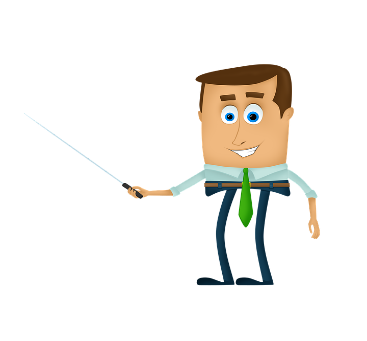 1. 学会了口诀的推导过程；
2. 知道如何利用规律编口诀。
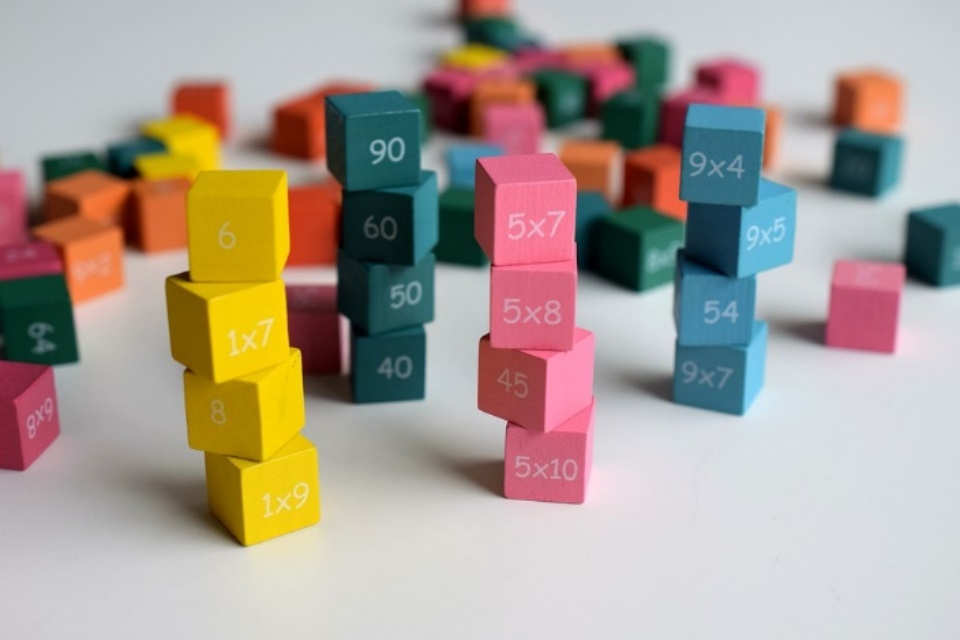 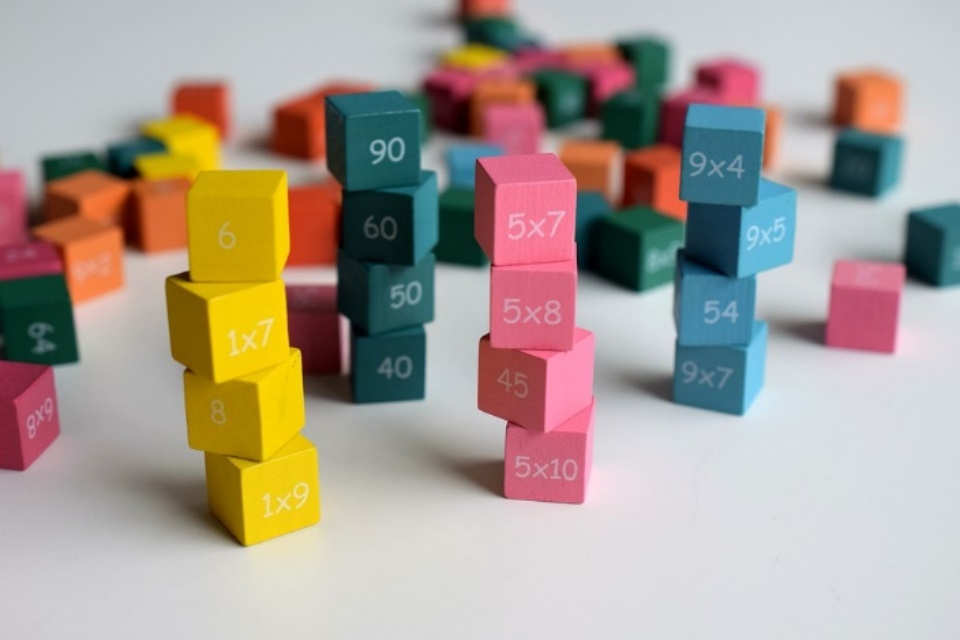 人教版小学数学二年级上册
感谢你的聆听
MENTAL HEALTH COUNSELING PPT
第四单元  表内乘法
讲解人：PPT818  时间：20XX
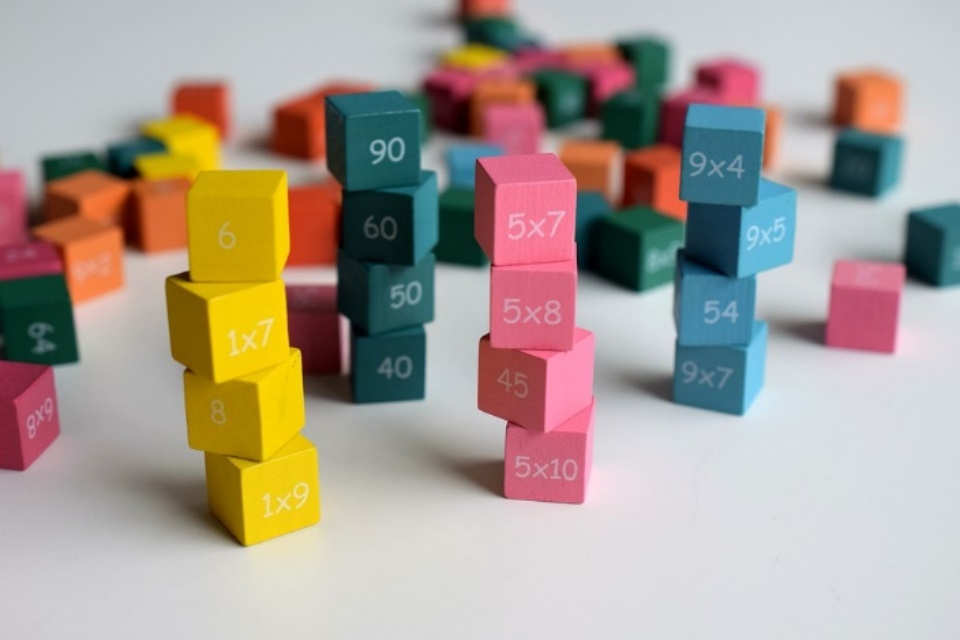